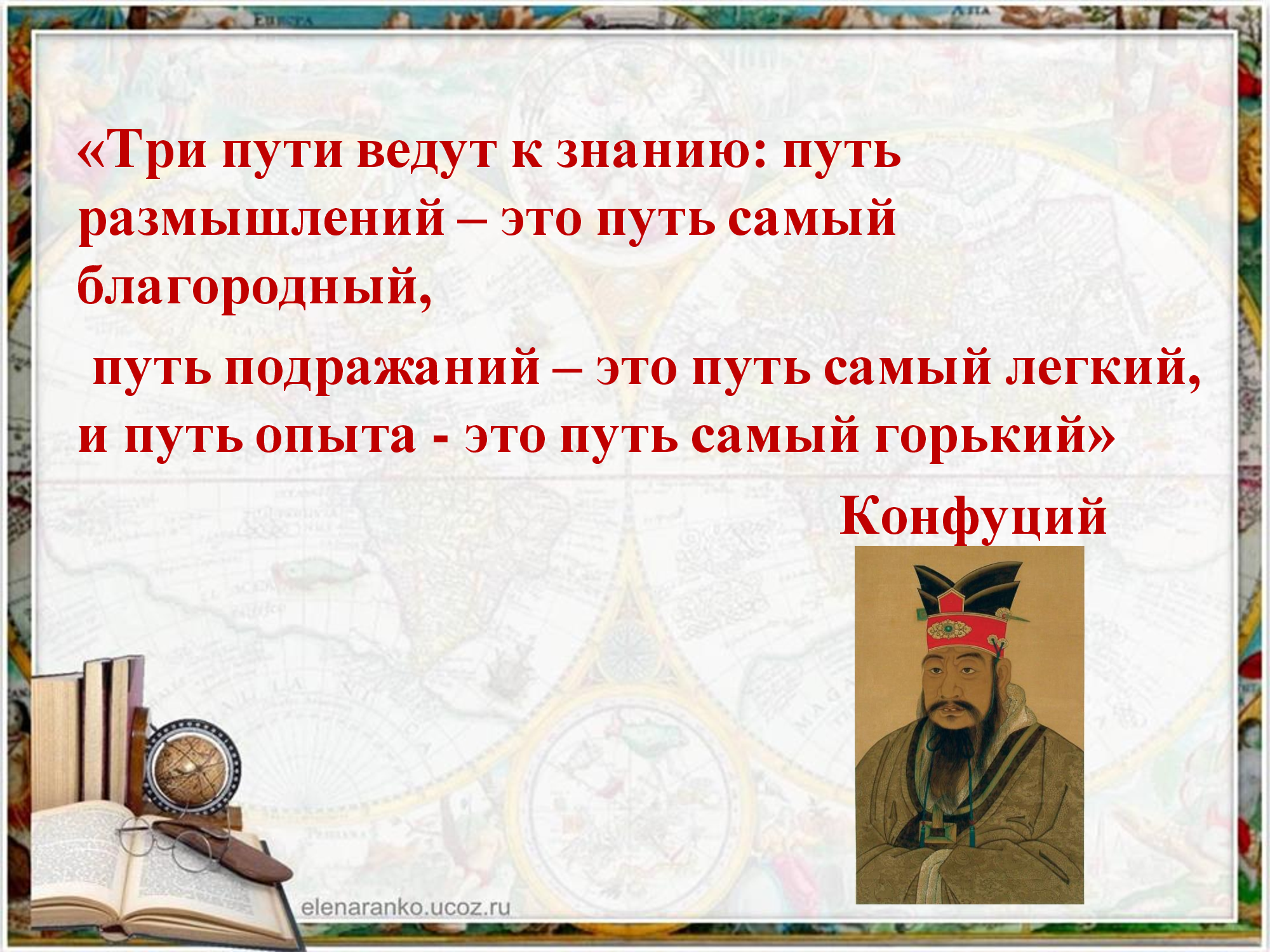 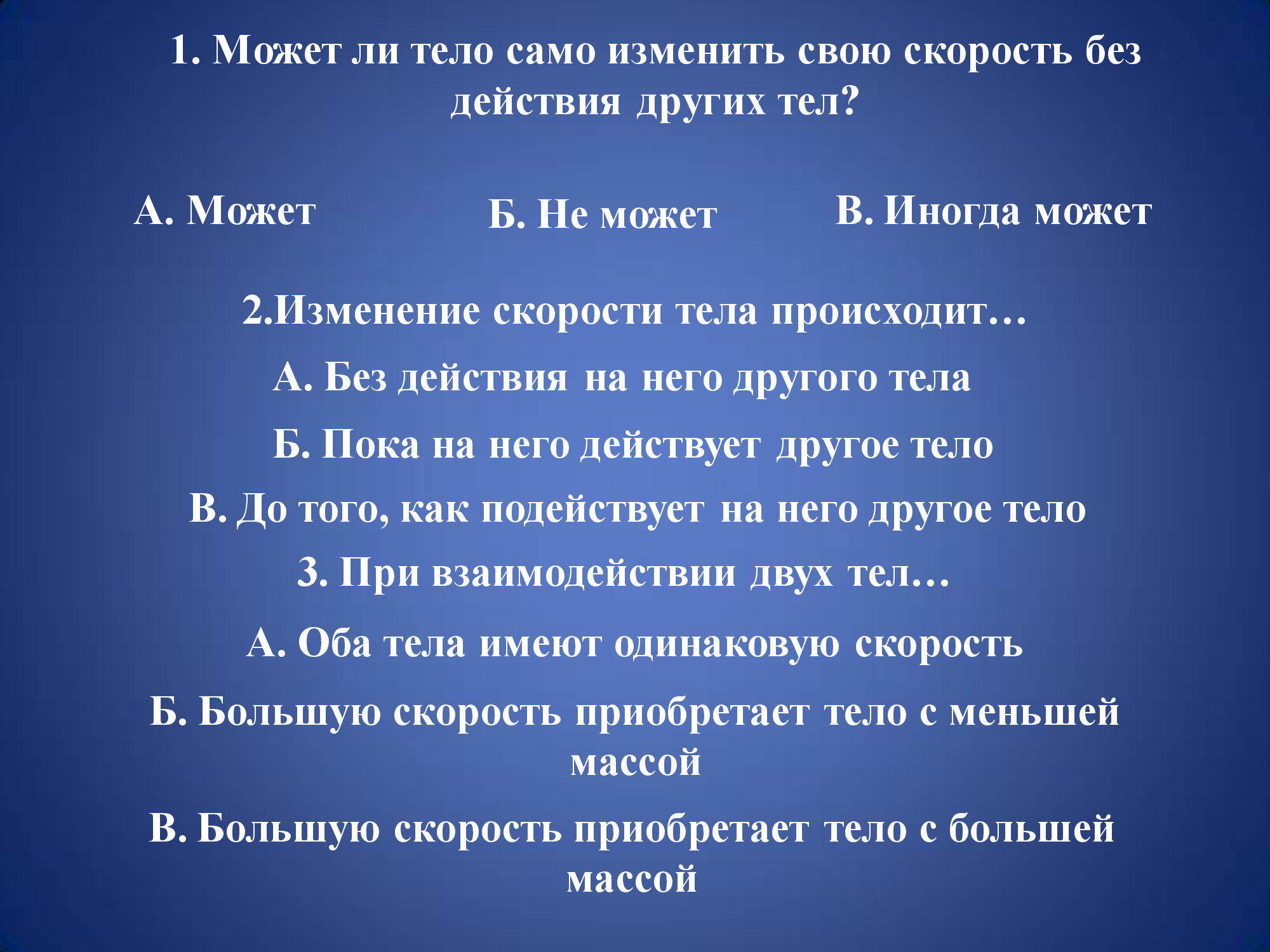 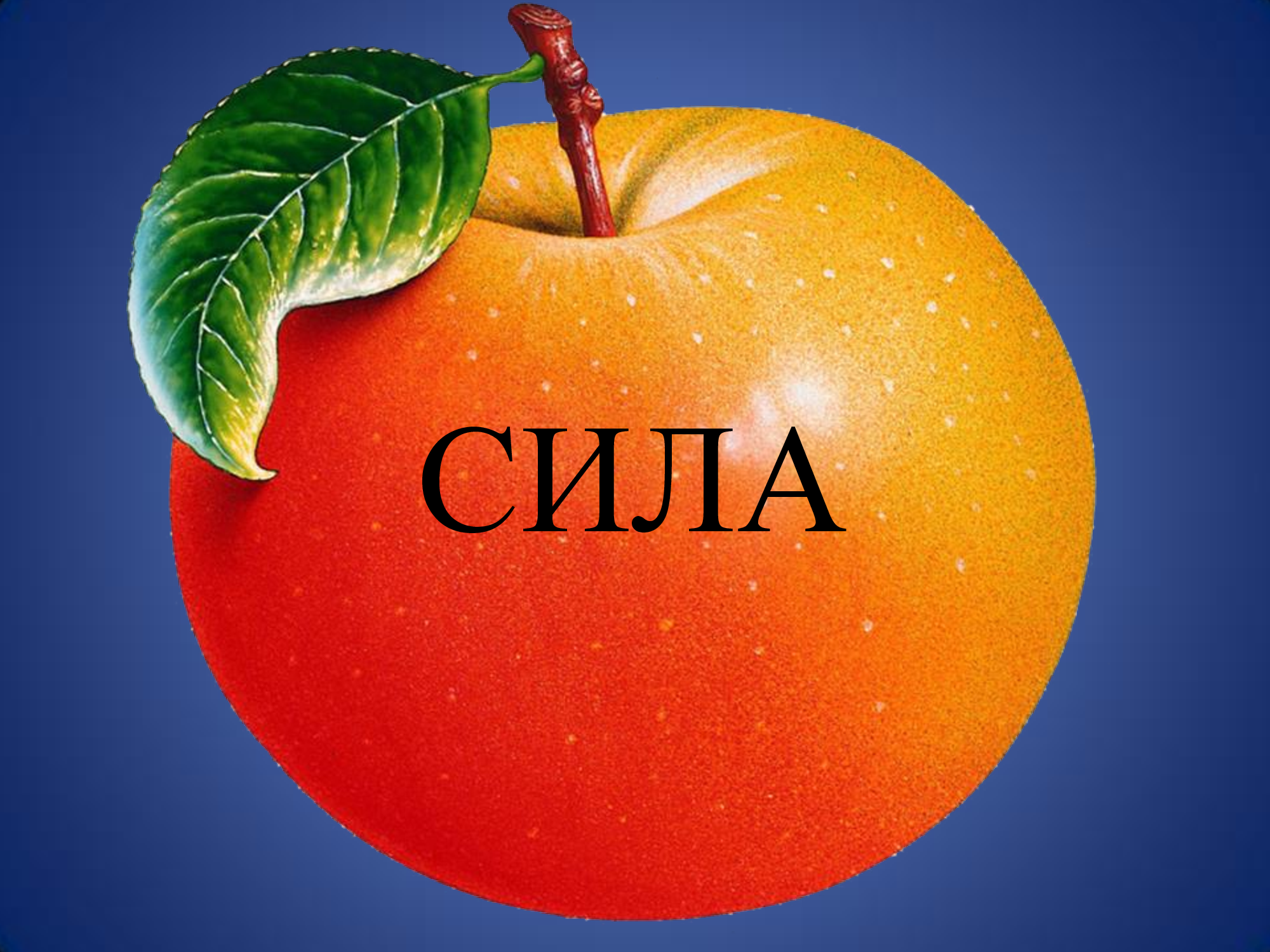 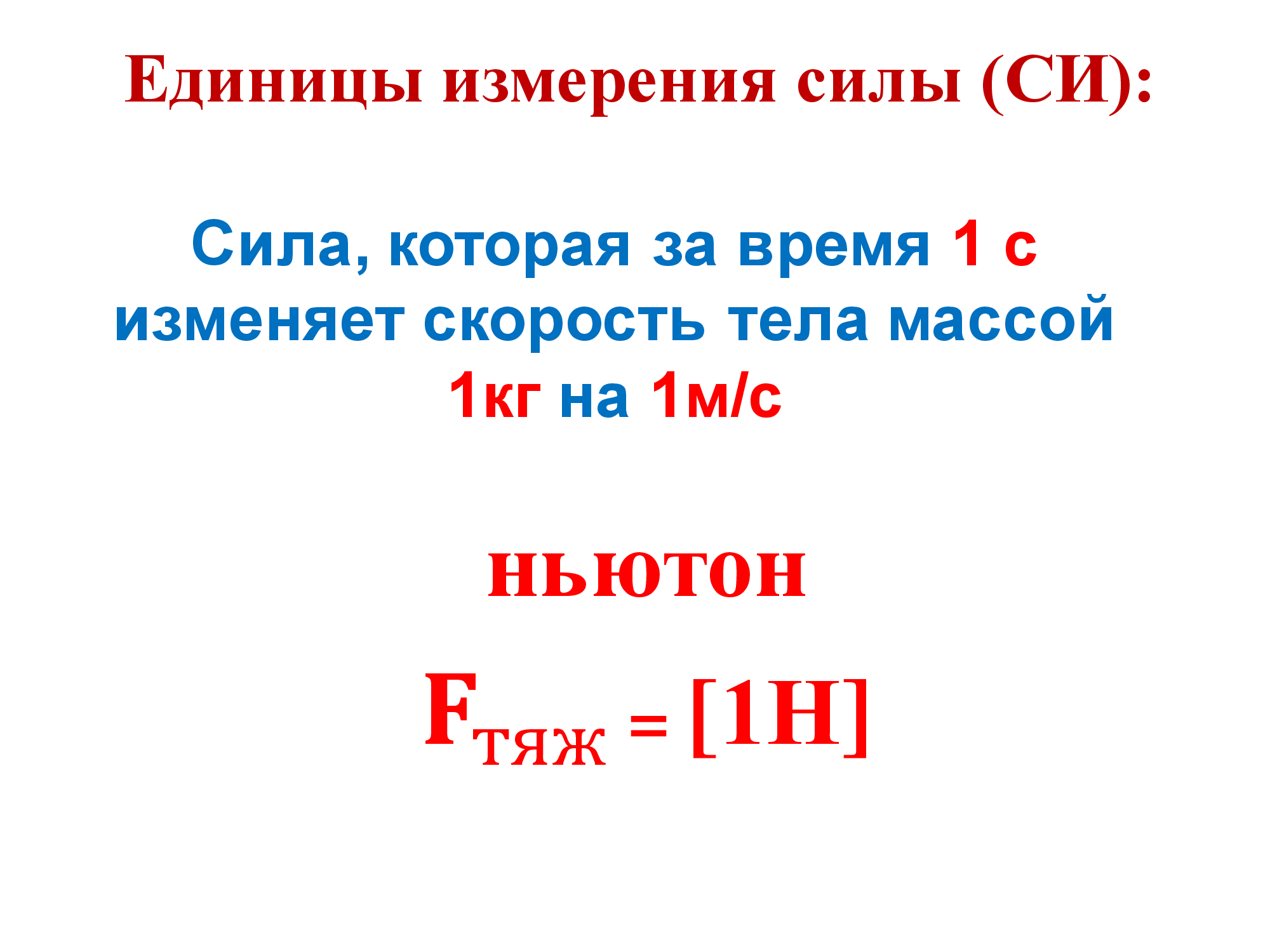 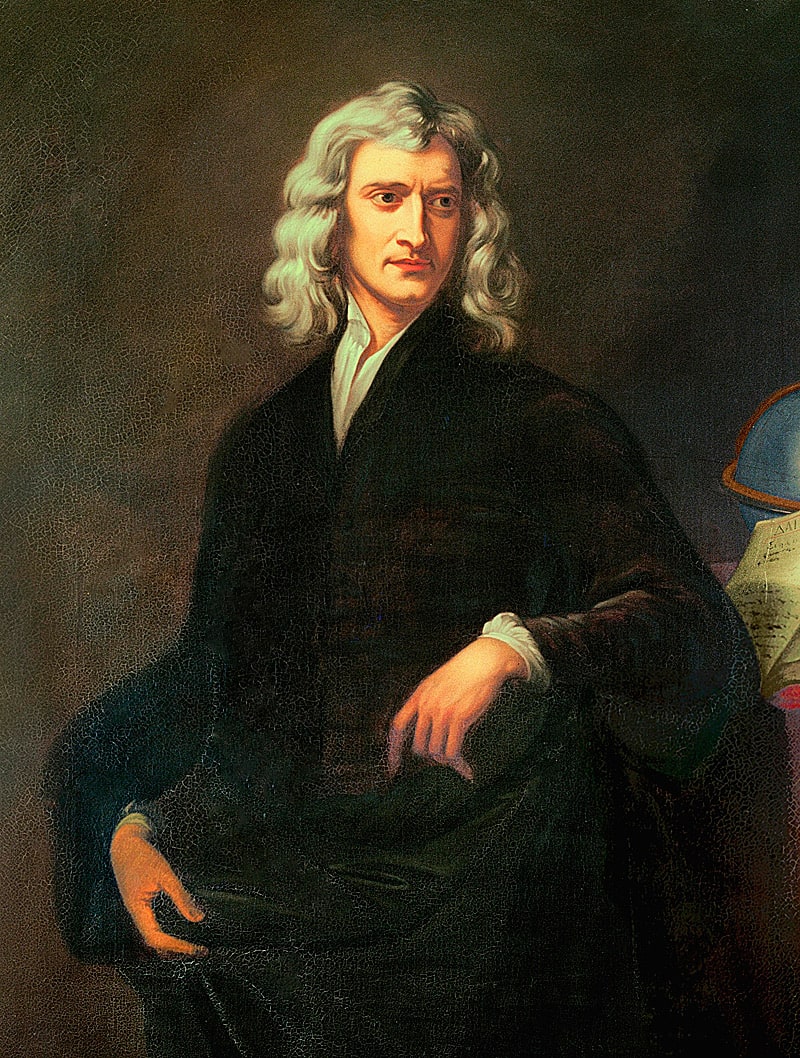 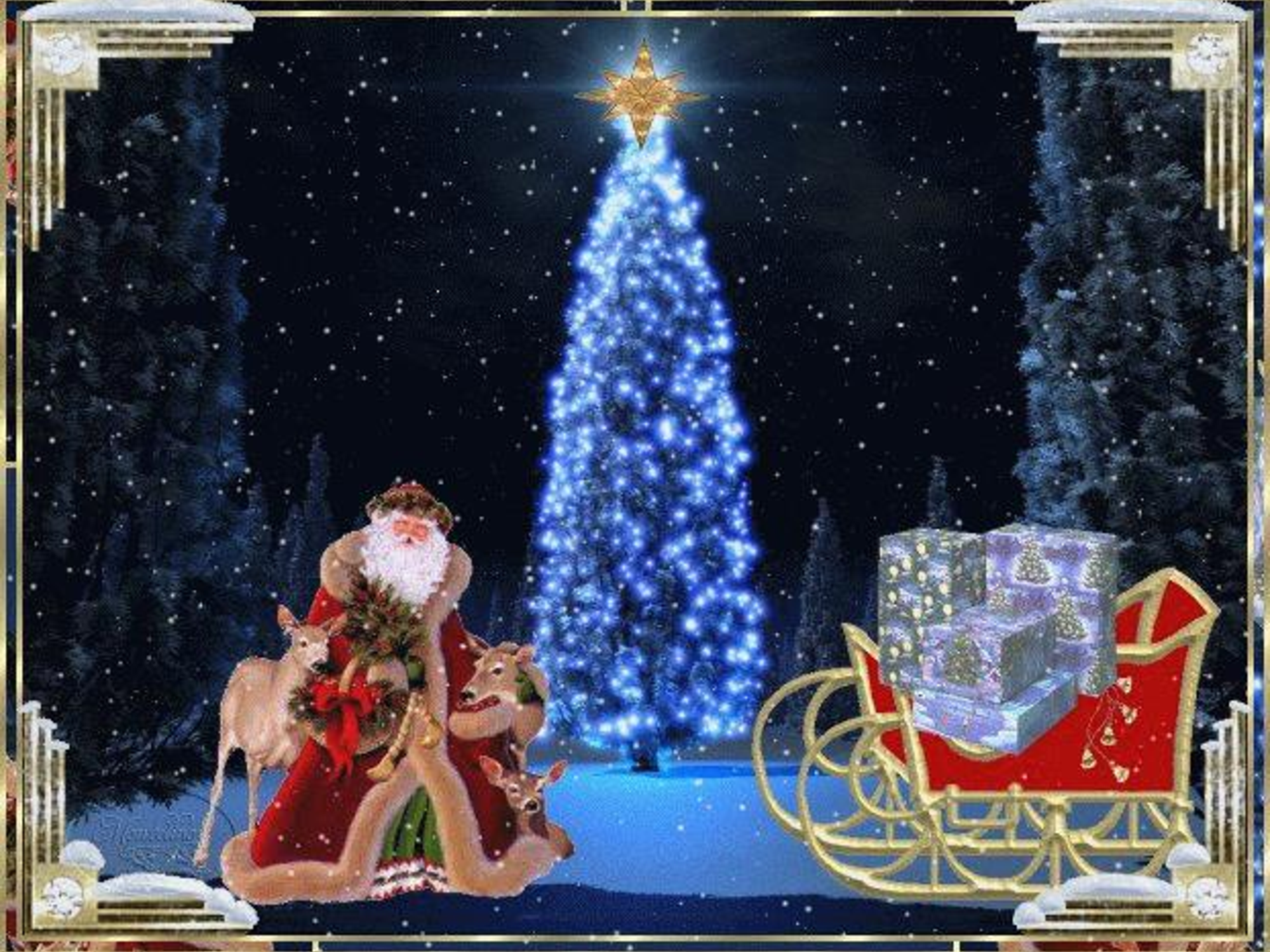 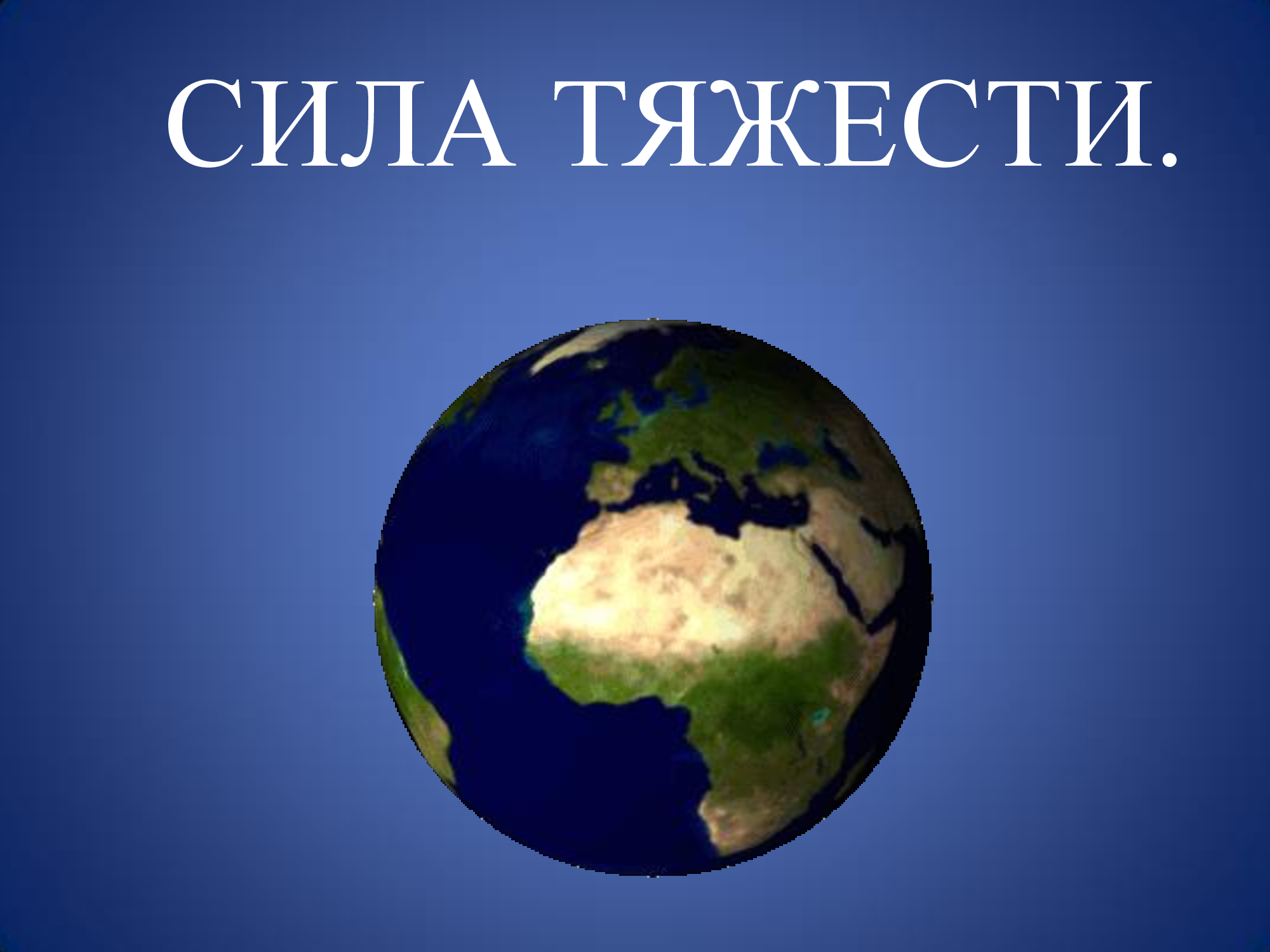 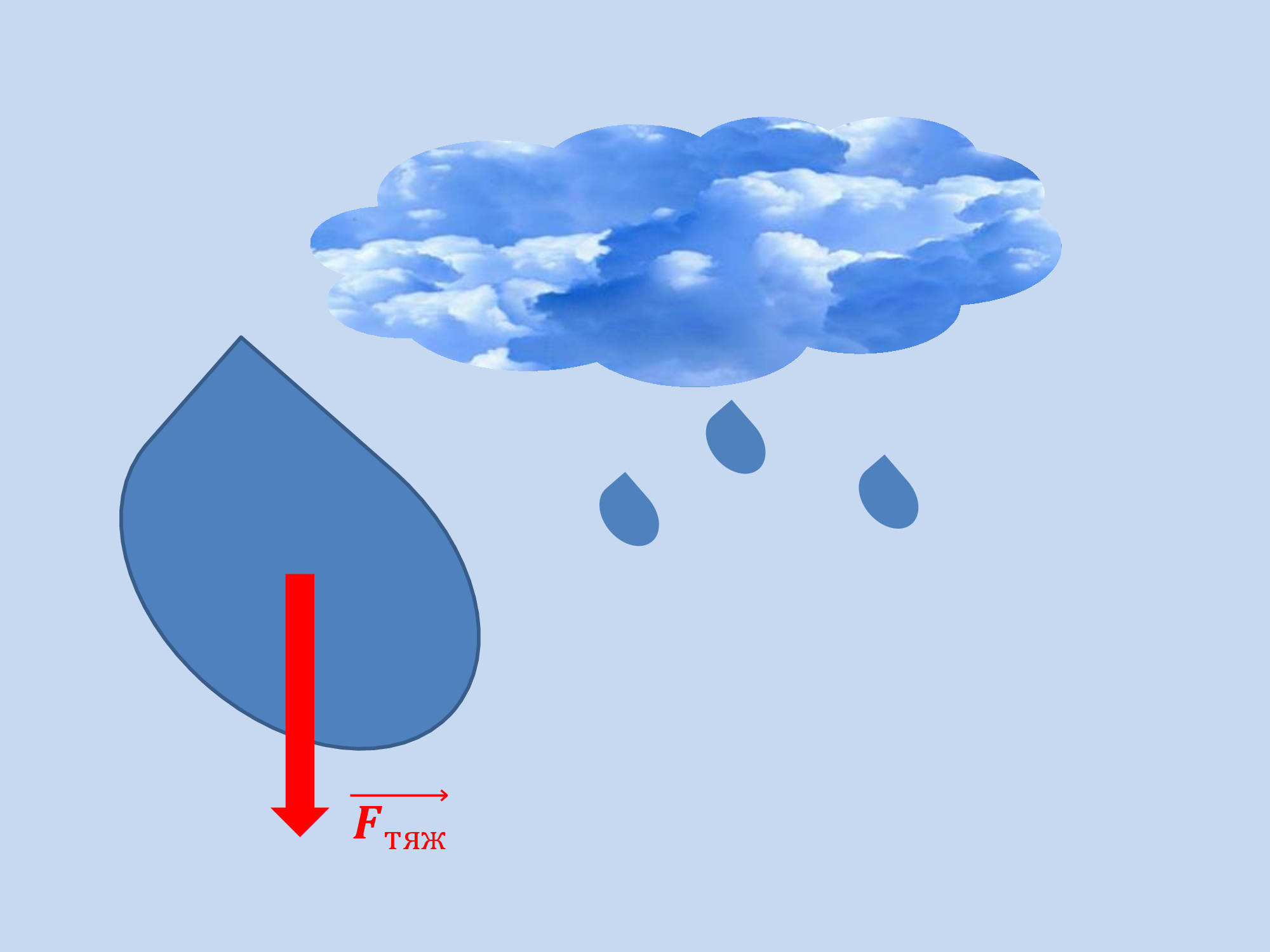 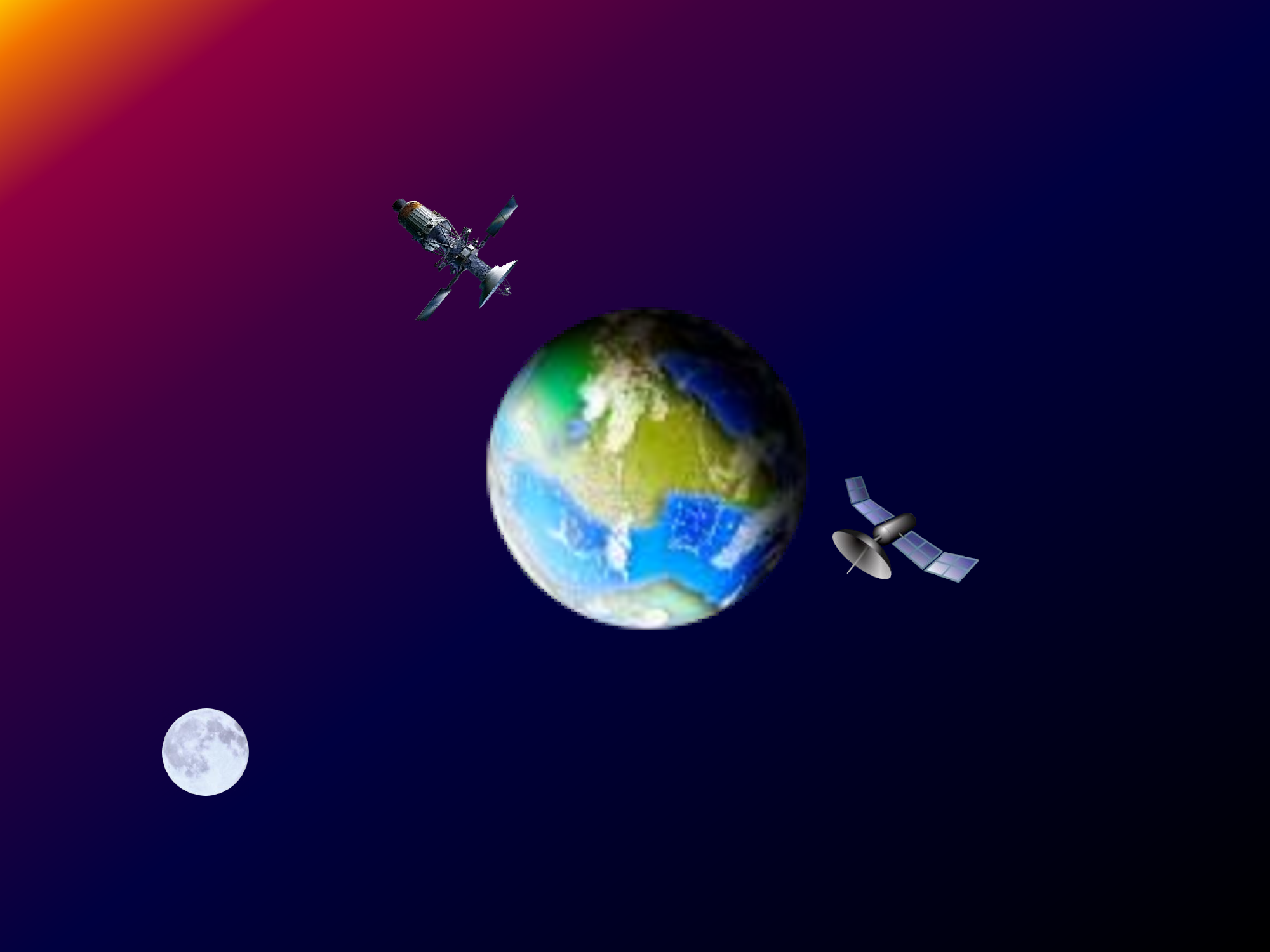 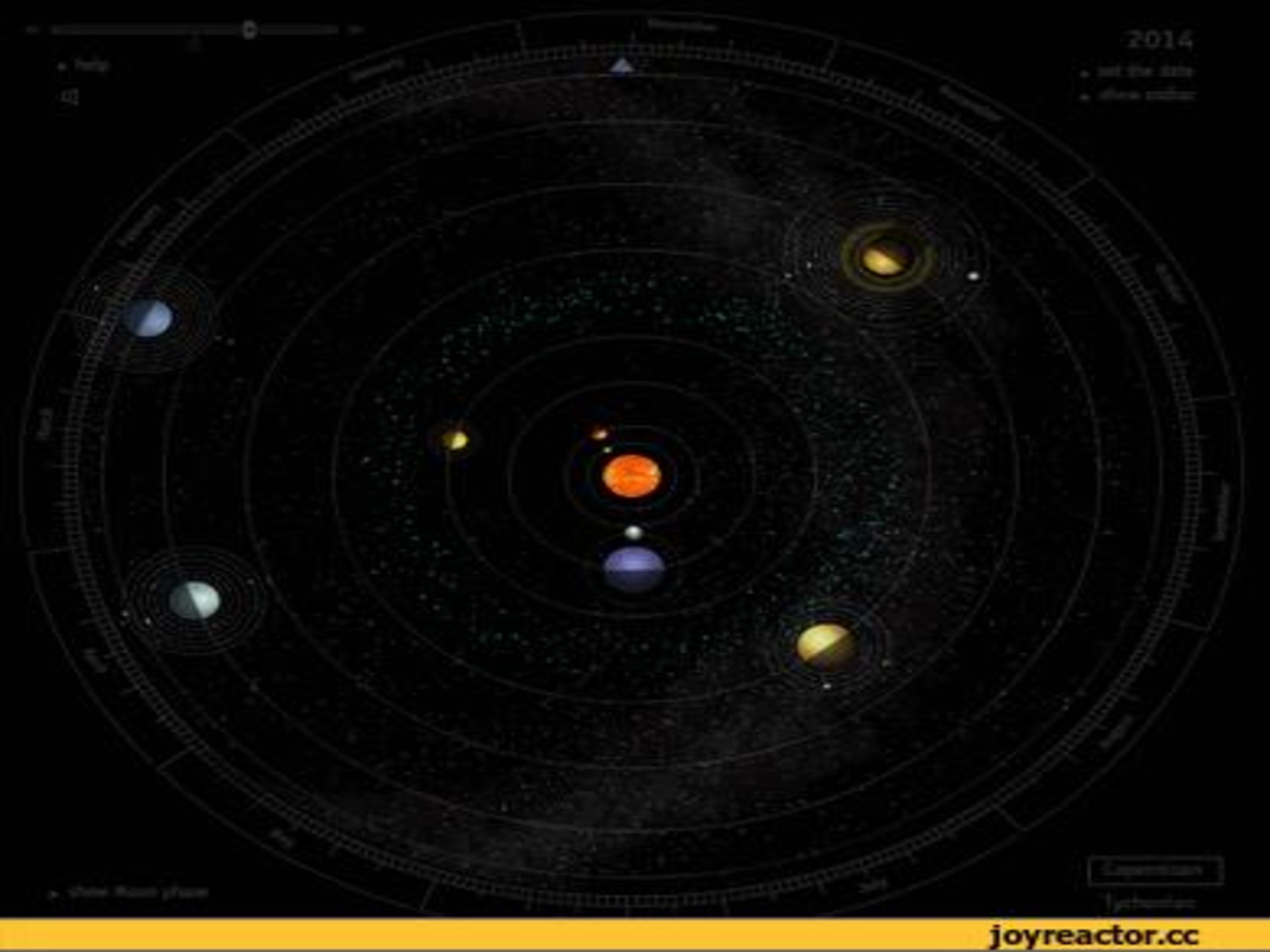 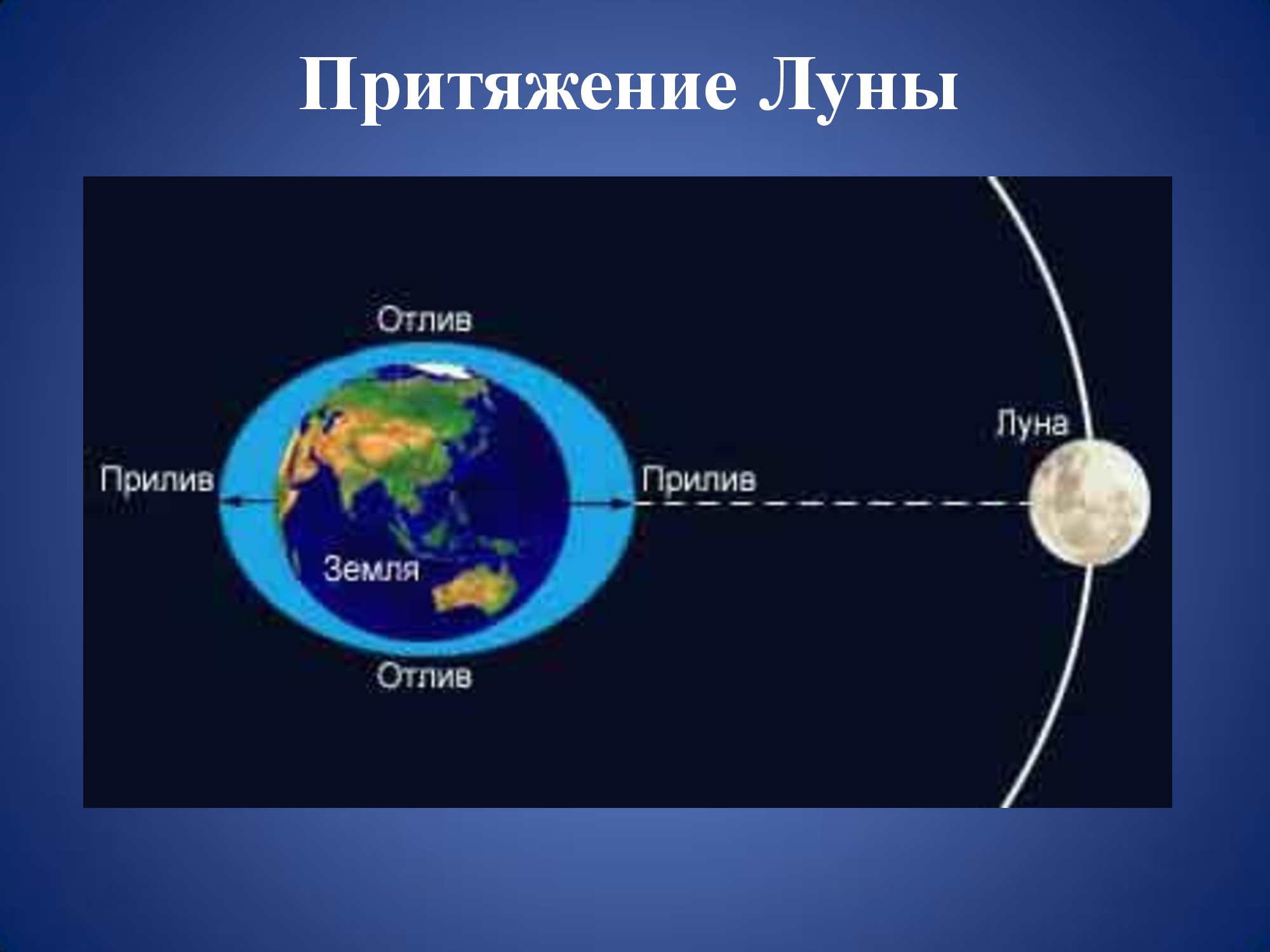 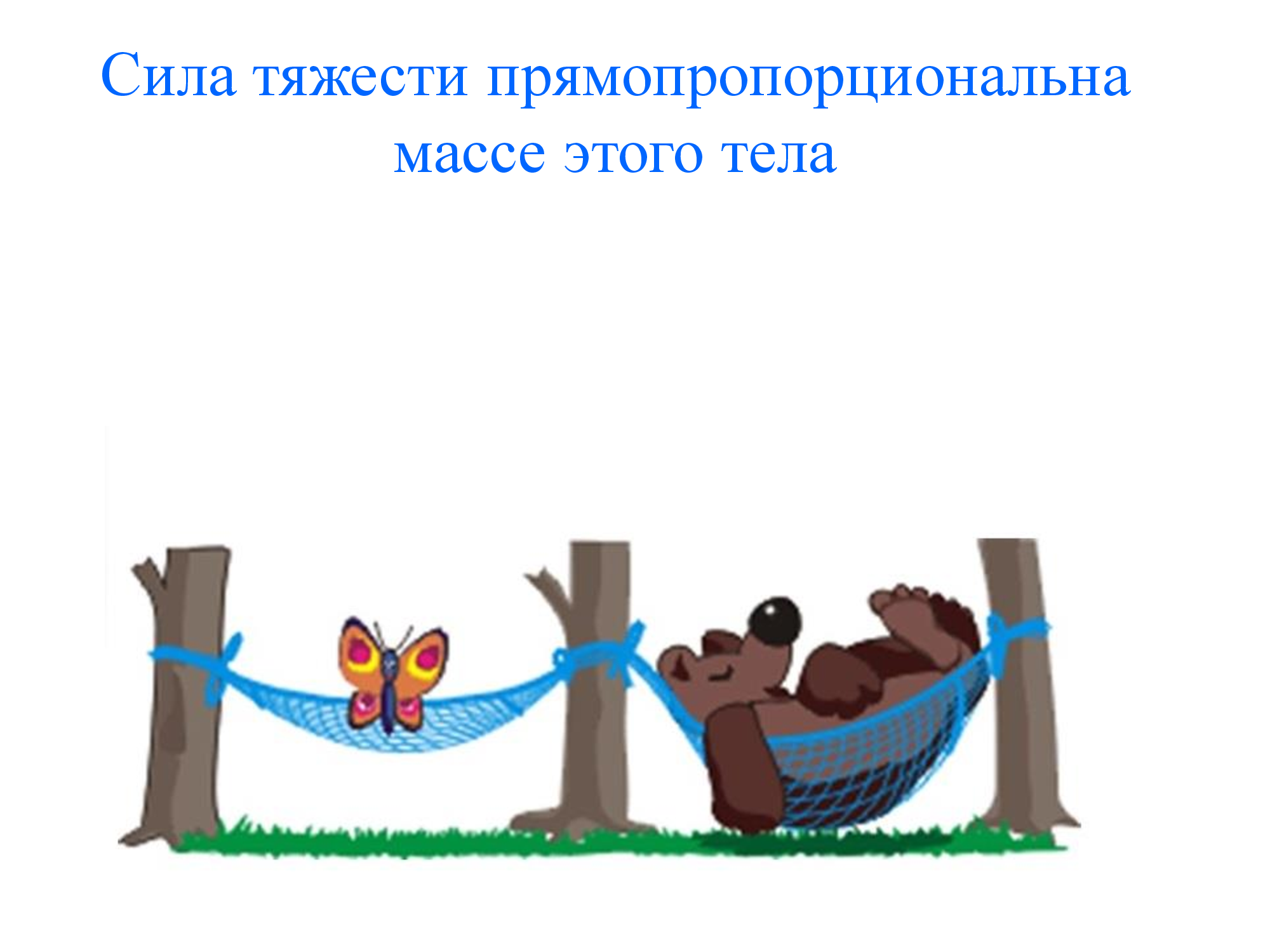 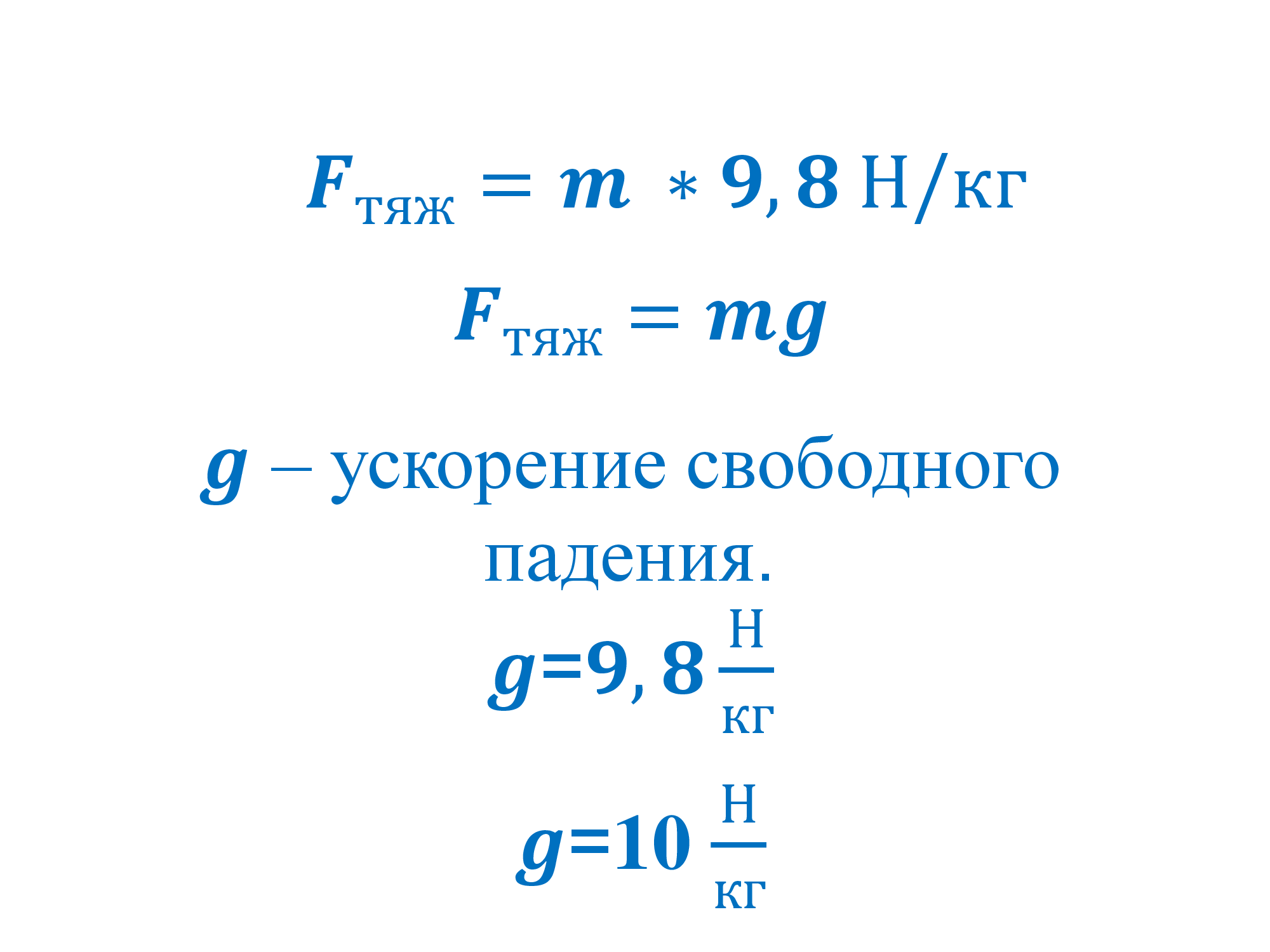 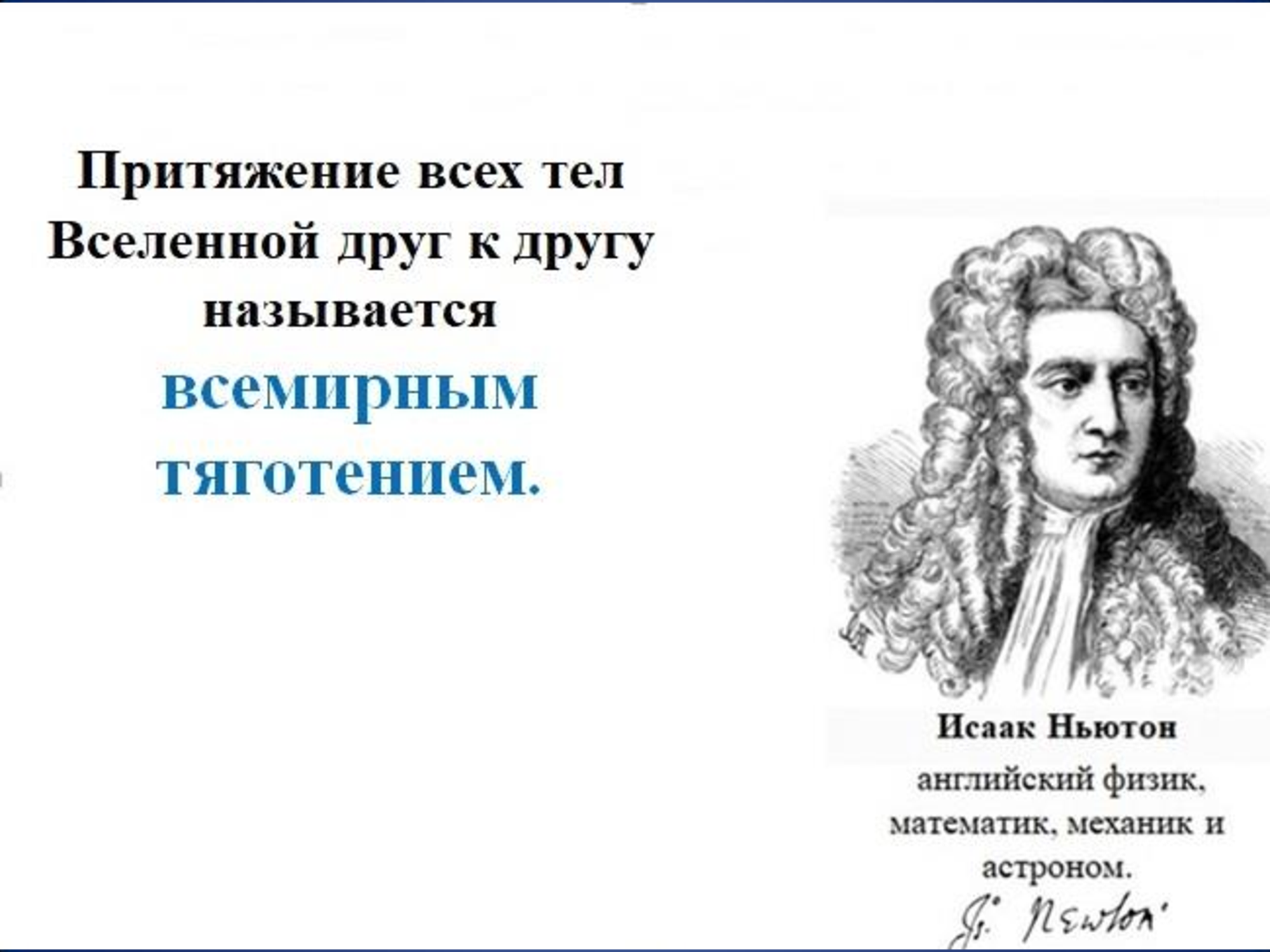 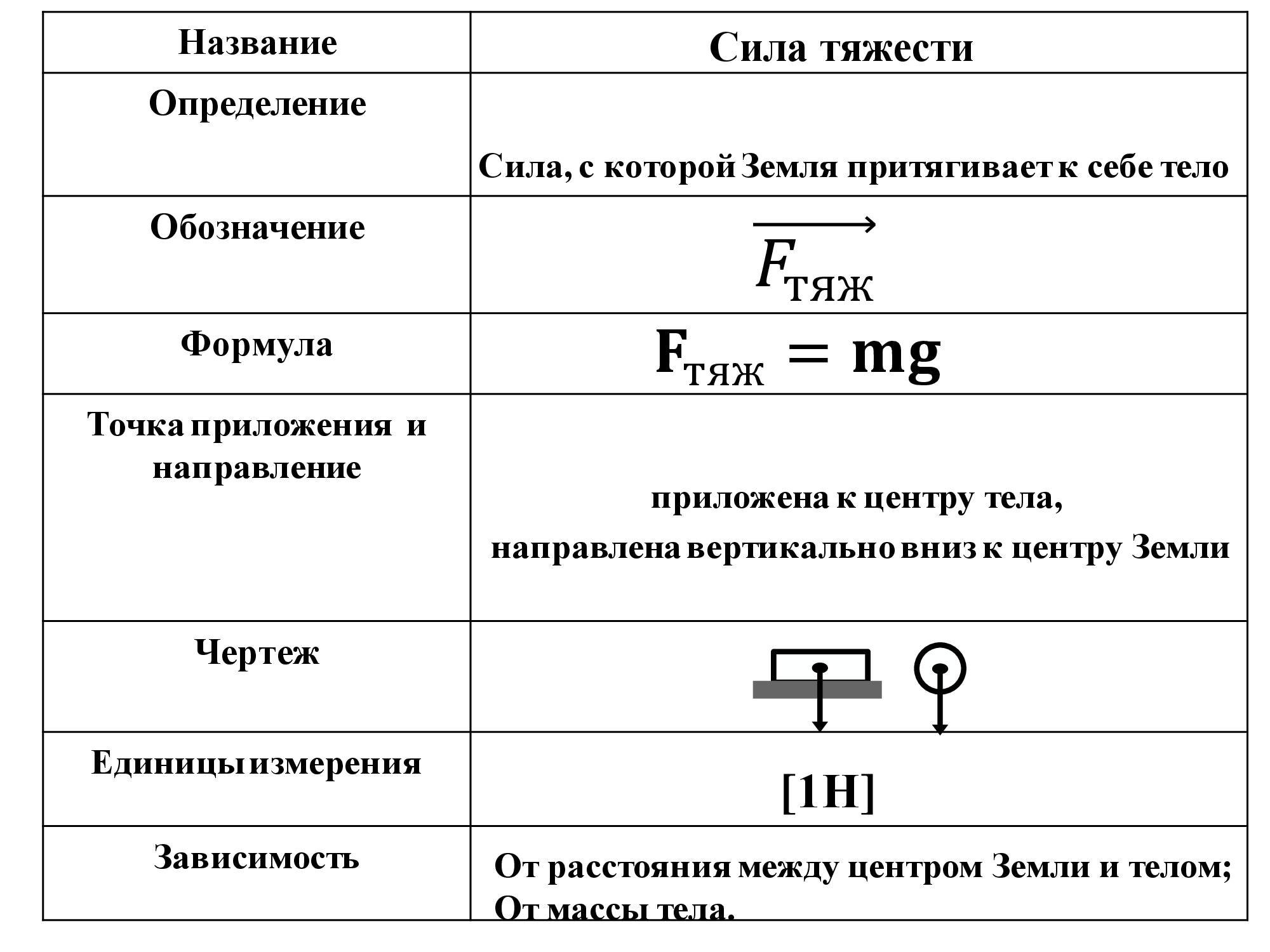 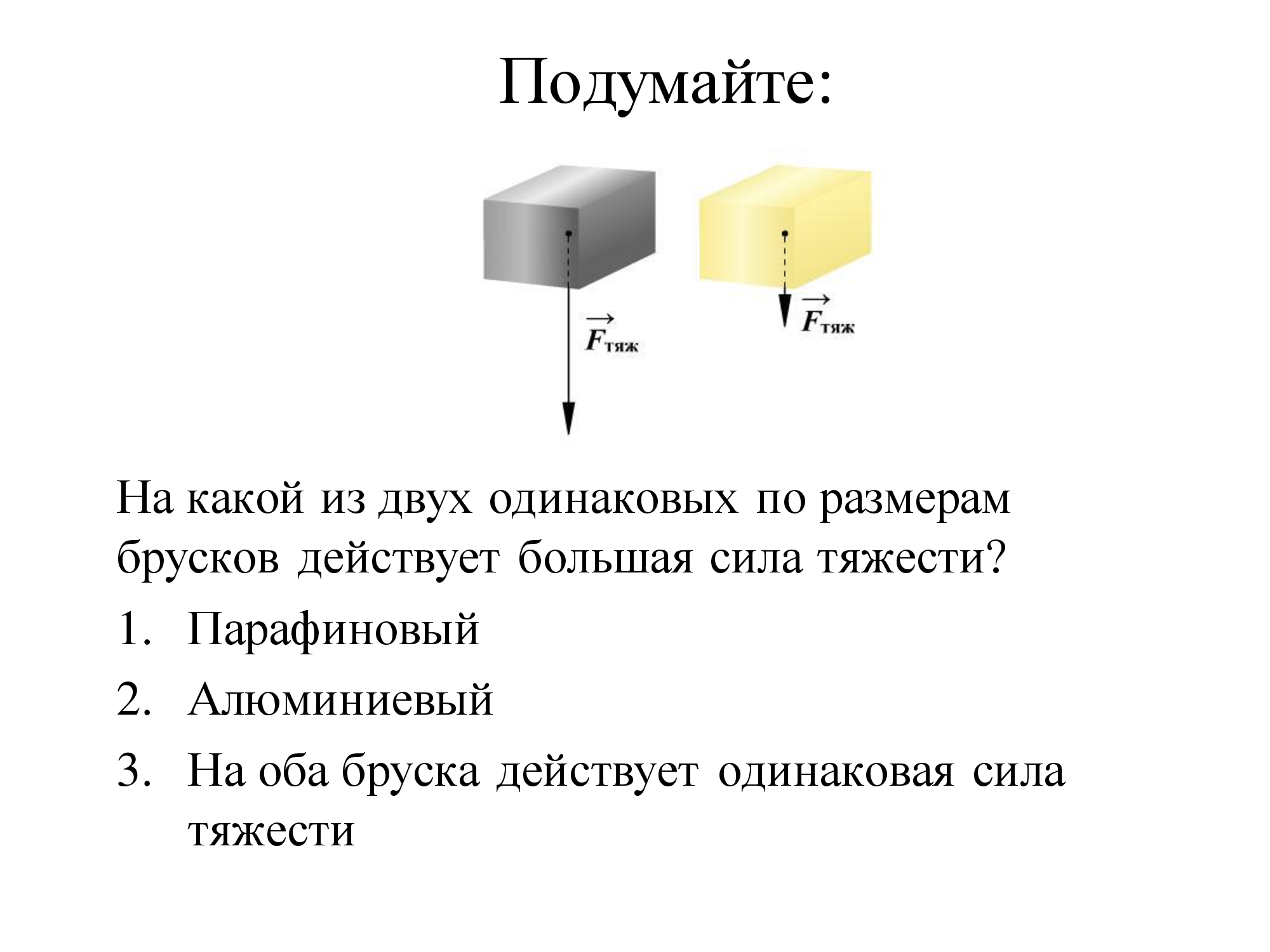 Домашнее задание
§.24, 25. Упр.9 стр.69


Творческое задание:
1) Составить кроссворд, используя слова: притяжение, сила, масса, невесомость, скорость.
2) Придумать сказку о том, что было бы, если бы исчезла сила тяжести.
3) Сообщение о Ньютоне.
С – Сегодня я на уроке открыл для себя…

И – И мне хотелось бы порекомендовать…

Л – Любопытно, и больше всего запомнилось на уроке то, что …..

А – А, если бы я  был учителем, то …